Physical Science - Physics
Newton’s 3rd Law (REACTION)
What is it?
For every action (force), there is an equal and opposite reaction (force)
If objects are different, then different outcomes can occur
A fly v.s. a truck
Can be tied back to the 1st and 2nd.
REACTION
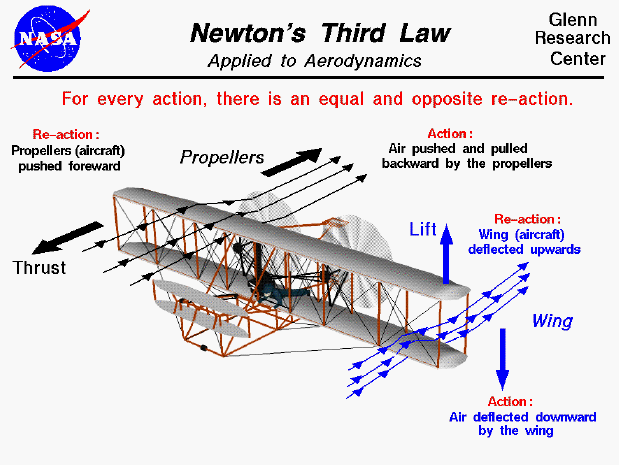 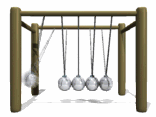 REACTION
REACTION
REACTION
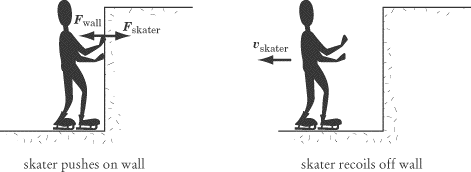 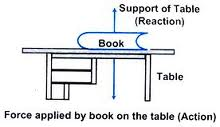 REACTION
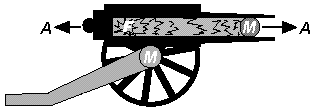 Equal and Opposite Problem.

Acceleration of TWO DIFFERENT MASSES…Recoil…